Pediatric Physical Assessment
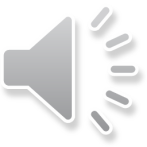 Family Centered Nursing Care in Children
Performing a Health History
Identifying information—name, etc.
Chief complaint: In child or parent’s own words. For eg. “partial collapsed lung”, “headaches”, “constipation”, “sore throat”
Present illness
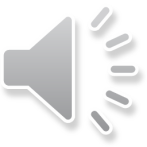 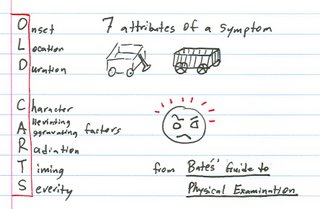 Assessment
Current medications
Immunizations
Pain history
Psychosocial history
Family medical history
Sexual history 
Review of systems
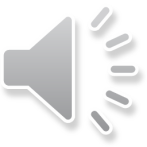 General Approached to Pediatric Physical Exam
Head-to-toe sequence for assessing adult clients
Sequence for pediatric assessments generally altered to accommodate child’s developmental needs
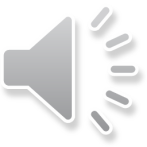 Infant and Toddler Vital Sign Measurement
Count respirations FIRST (before disturbing the child)
Count apical heart rate SECOND
Measure blood pressure (if applicable) THIRD
Measure temperature LAST
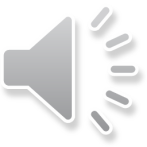 Developmental Milestones
Holding up head steadily
Sitting alone without support
Walking without assistance
Meaningful speech
Present grade in school
Scholastic performance
Friends/interactions with others
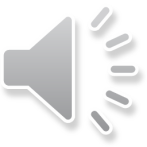 Other History
Sleep history
Sexual activity
Substance use/abuse
Family structure
Other psychosocial factors
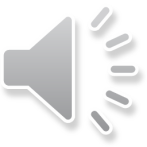 Nutritional Assessment
Nutritional intake—healthy plate
Clinical exam of nutritional status
Anthropometry
Skinfold thickness
Weight and height
Biochemical analysis
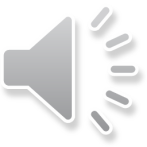 [Speaker Notes: —labs—cholesterol, urinalysis-for eg. ketones?]
Physical Examination
Growth measurements
Recumbent length for infants up to age 36 months + weight and head circumference
Standing height + weight after age 37 months 
Plot on growth chart
By gender and prematurity if appropriate
Less than 5th or greater than 95th percentile considered outside expected parameters for height, weight, head circumference
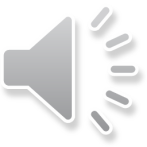 Measuring
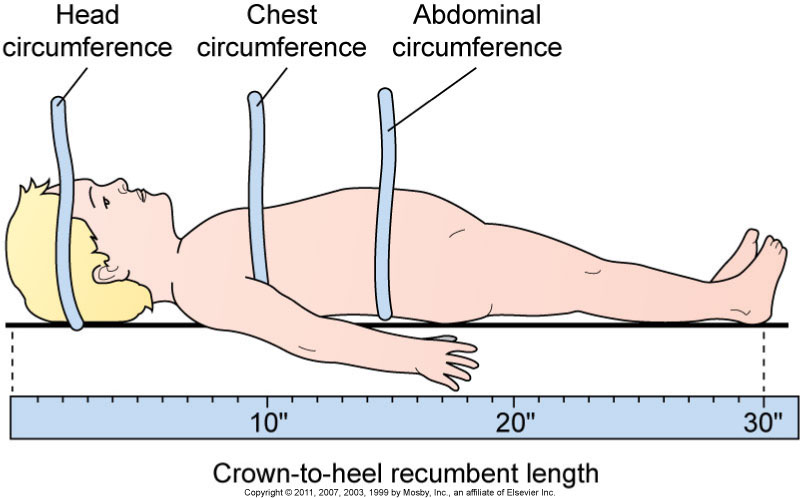 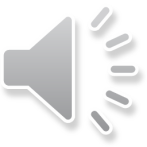 Growth
Ethnic differences
Expected growth rates at various ages
Use of skinfold thickness and arm circumference for evaluation of body composition of muscle and adipose tissue
Significance of head circumference measurements
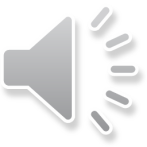 Size Variations
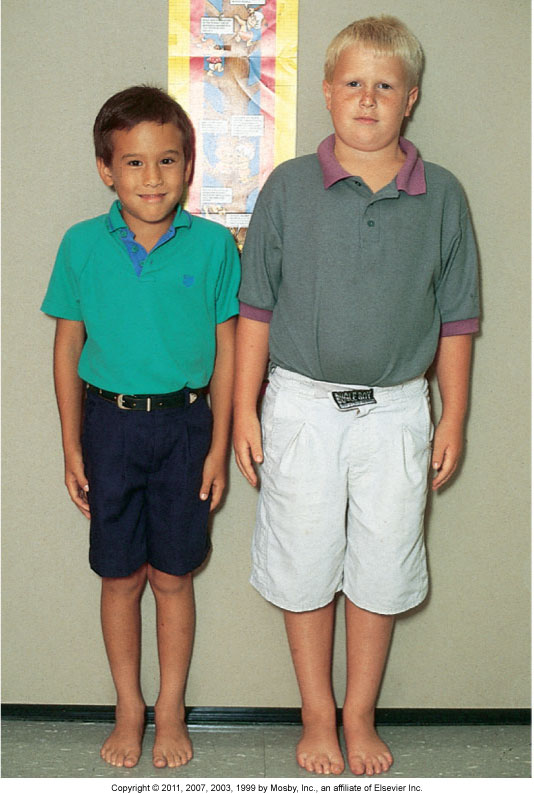 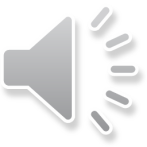 Physiologic Measurements
Importance of physiologic measurements in overall pediatric assessment
Comparison with normal values for each age group
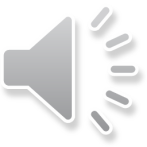 Weighing
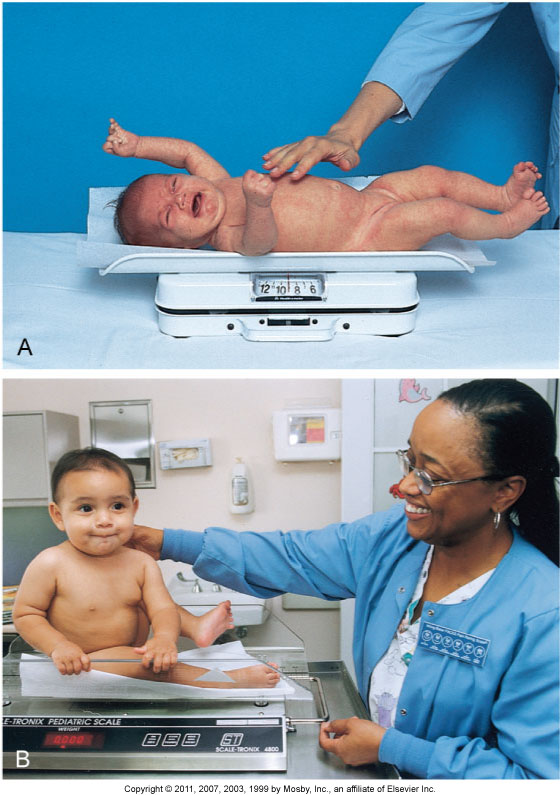 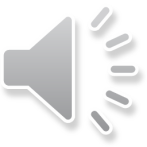 Temperature Measurement
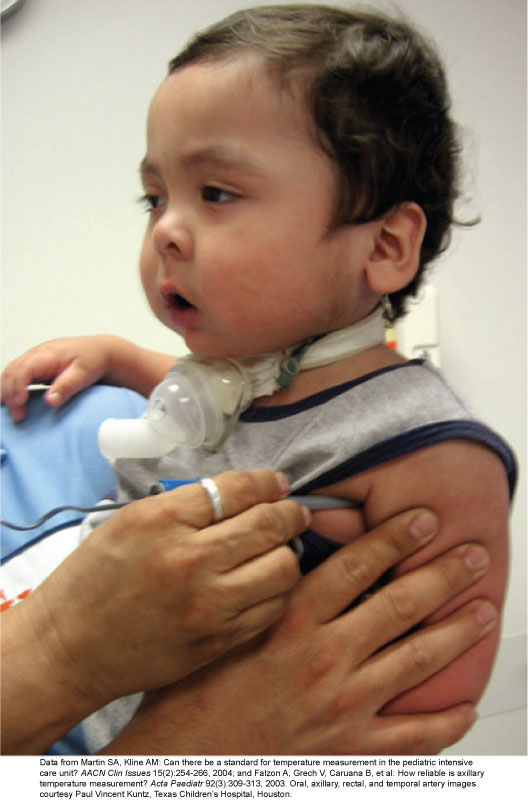 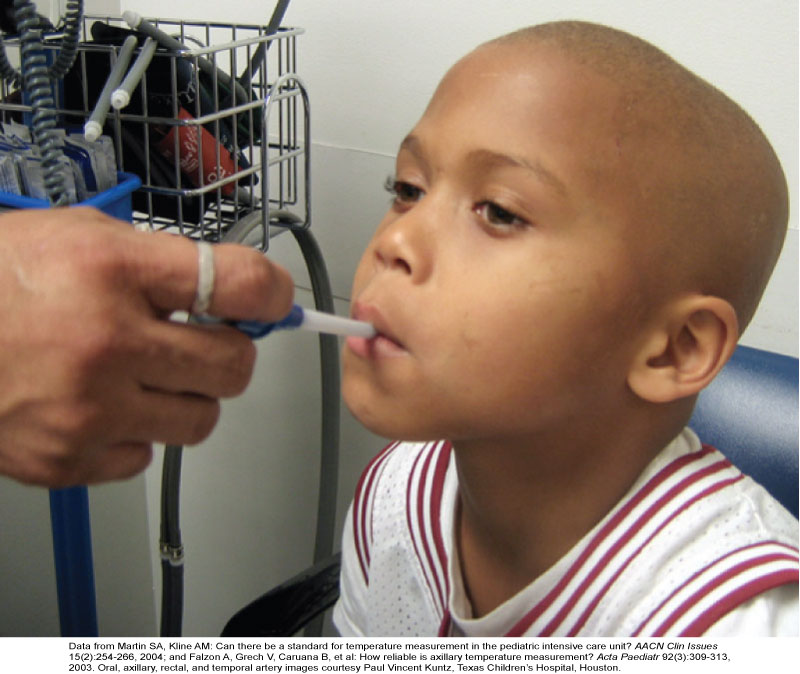 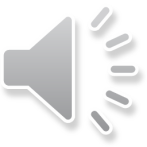 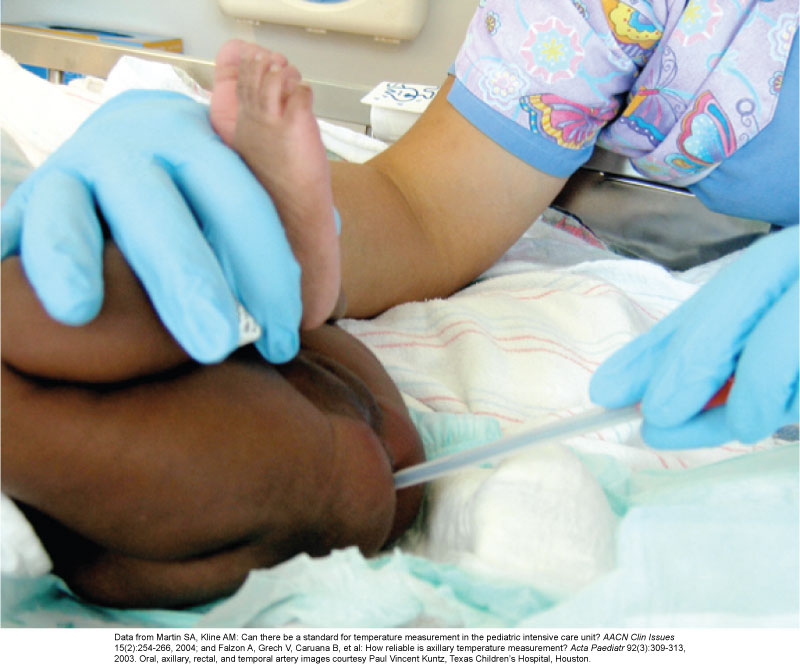 Pediatric Blood Pressures
Measurement devices
Cuff selection
Cuff placement
Interpretation of BP measurement
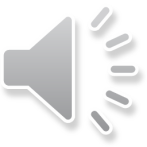 Blood Pressure
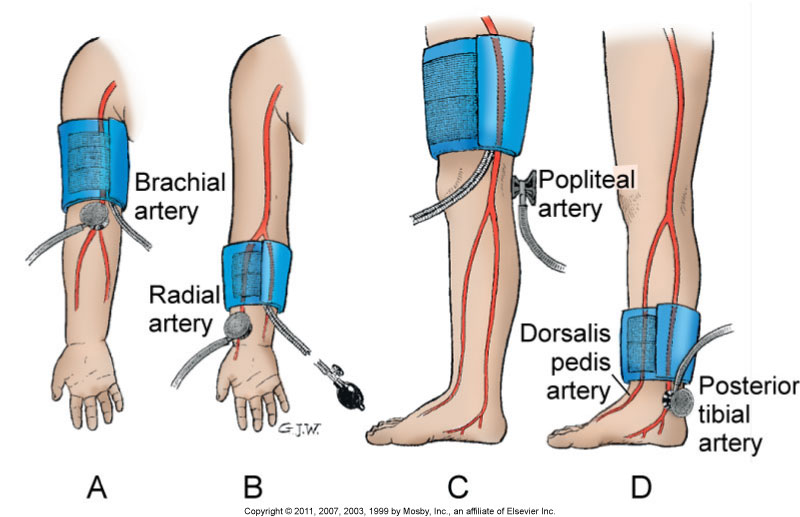 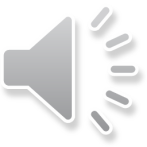 Physical Assessment
General appearance
Skin
Hair, nails, hygiene
Lymph nodes
Head and neck
EENT
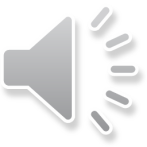 Lymph Nodes
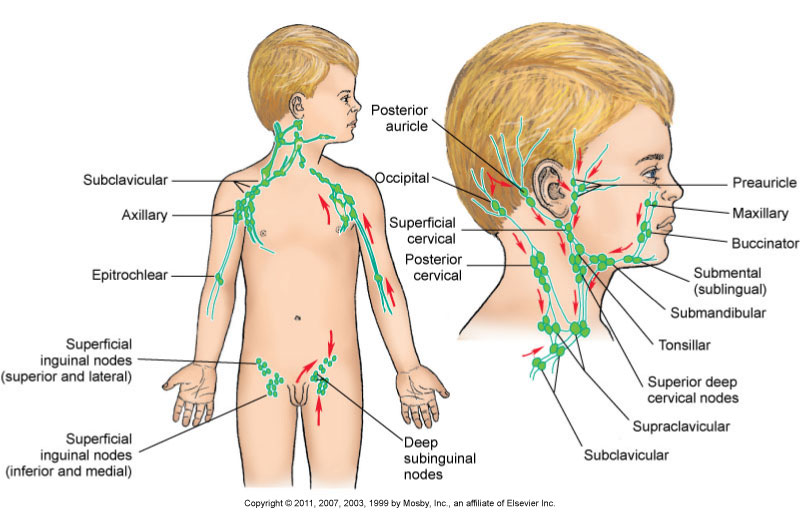 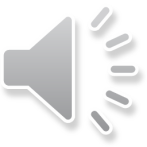 Strabismus
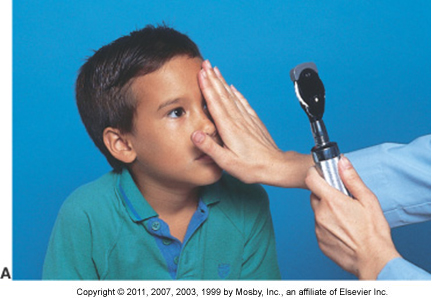 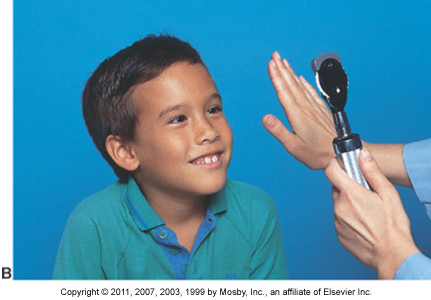 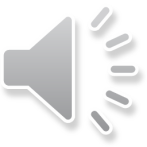 Ear Alignment
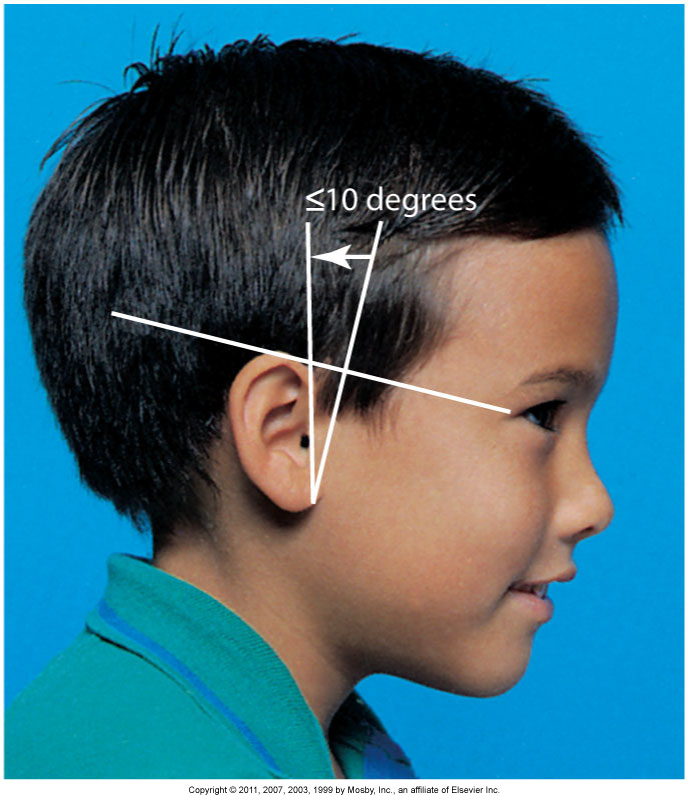 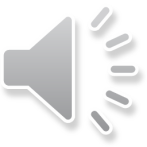 Positioning to Examine Eardrum
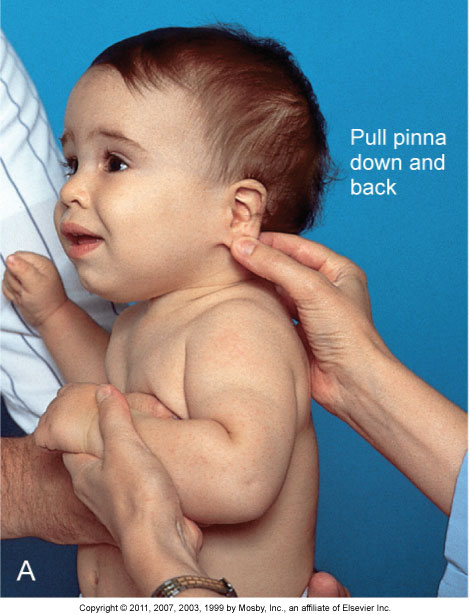 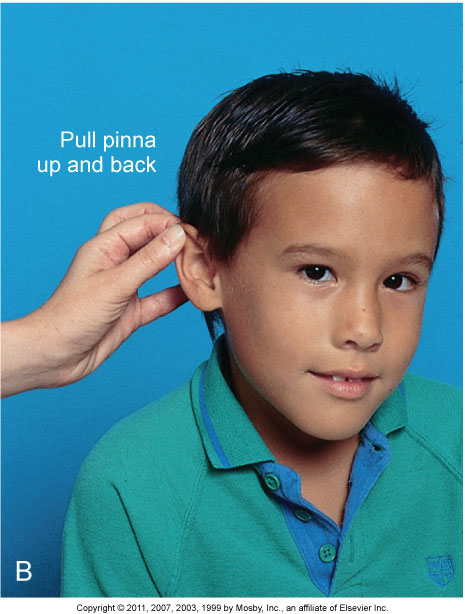 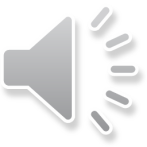 Nose
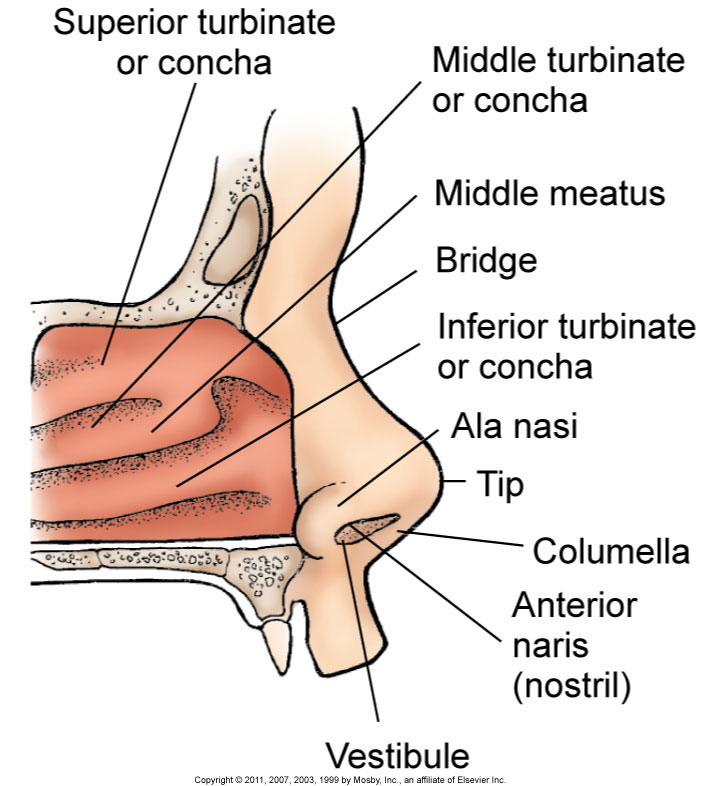 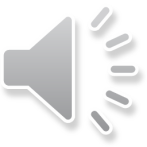 Mouth
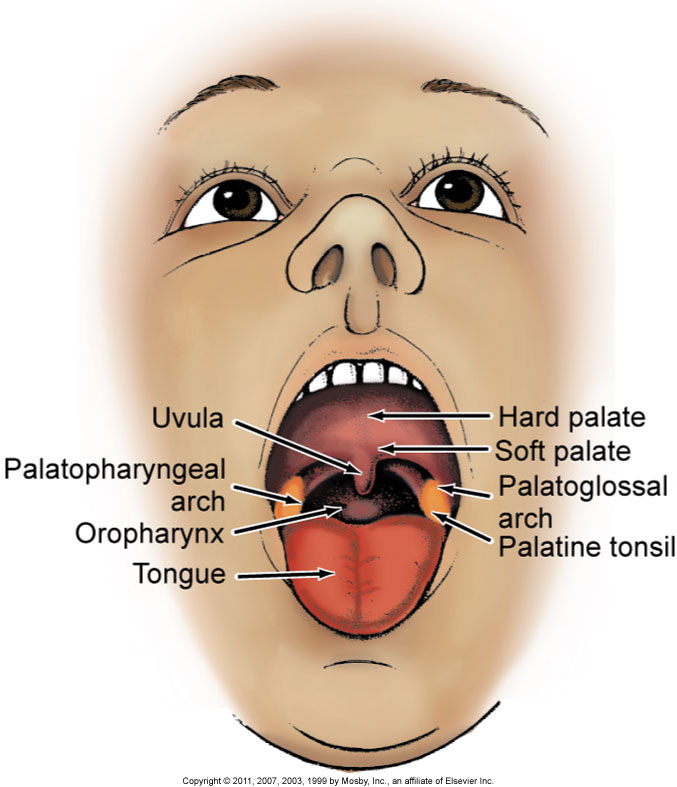 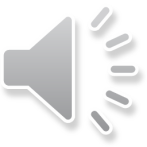 Mouth Exam
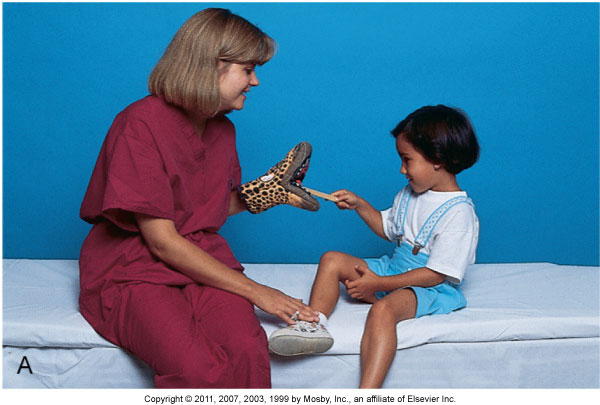 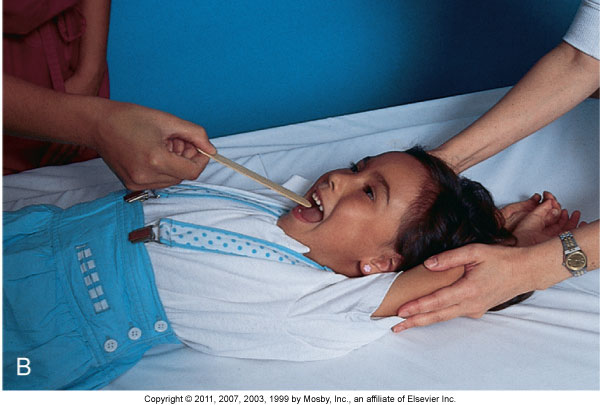 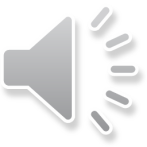 Physical Assessment
Chest
Heart
Lungs
Abdomen
Genitalia
Back and extremities
Neurologic assessment
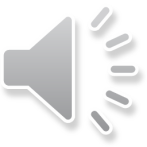 Chest Landmarks
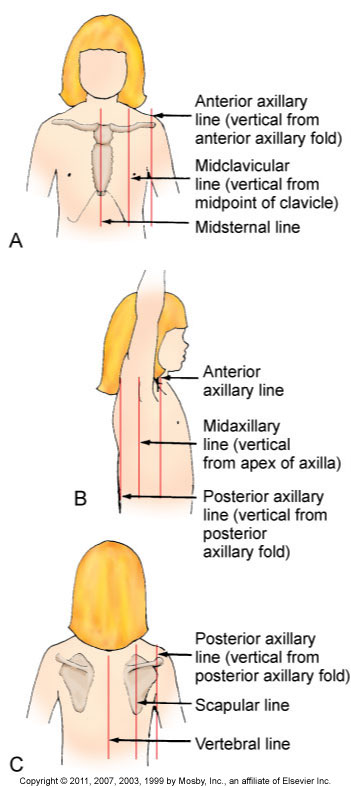 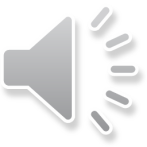 Chest Movement with Respiration
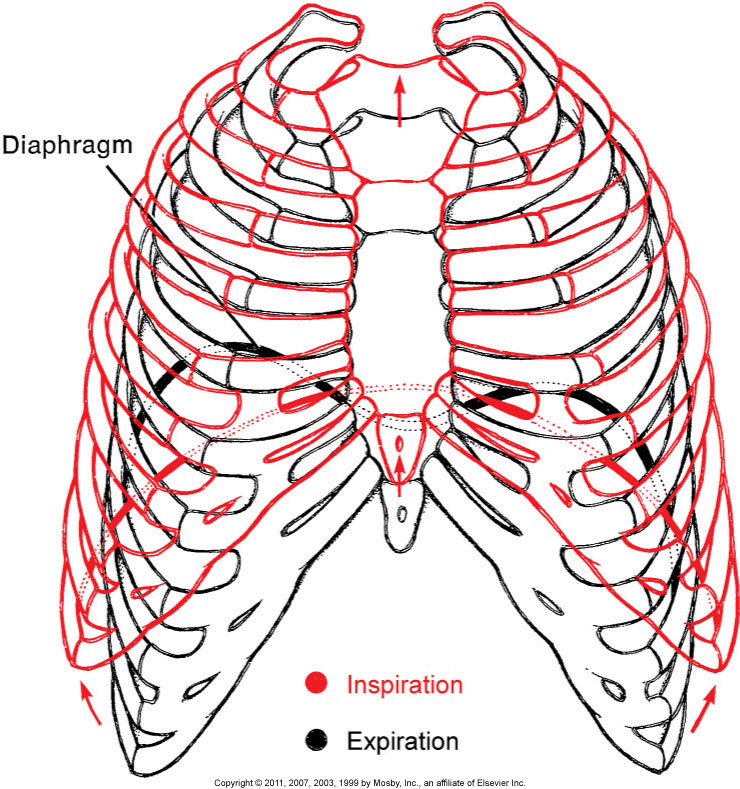 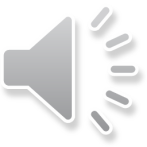 Lobes of Lung
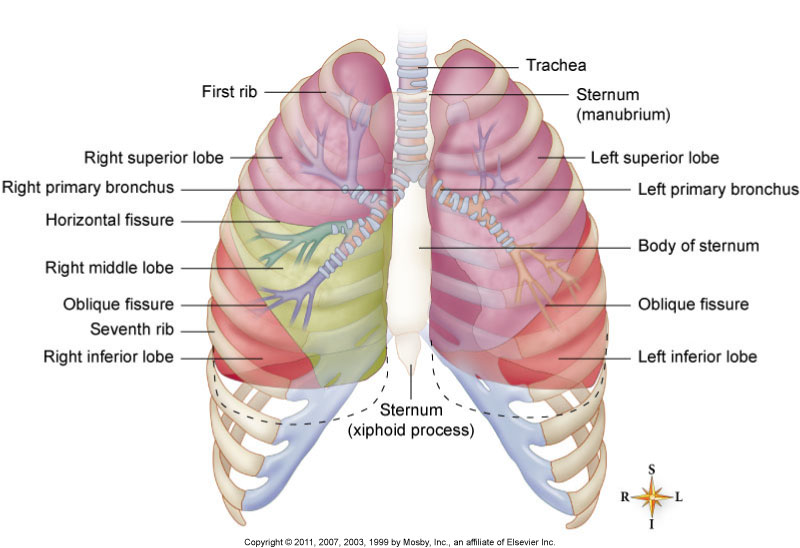 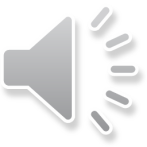 Heart Auscultation
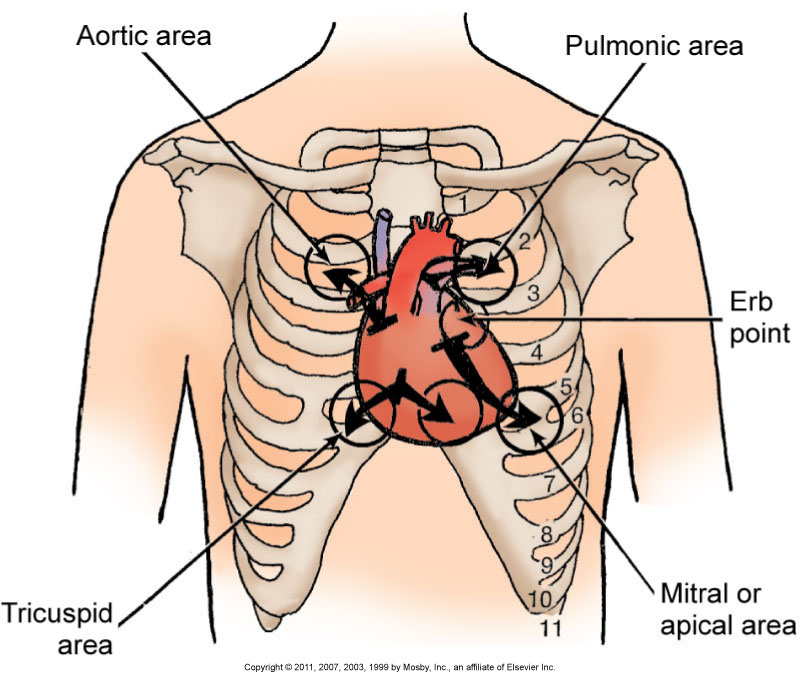 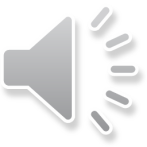 Pulse Locations
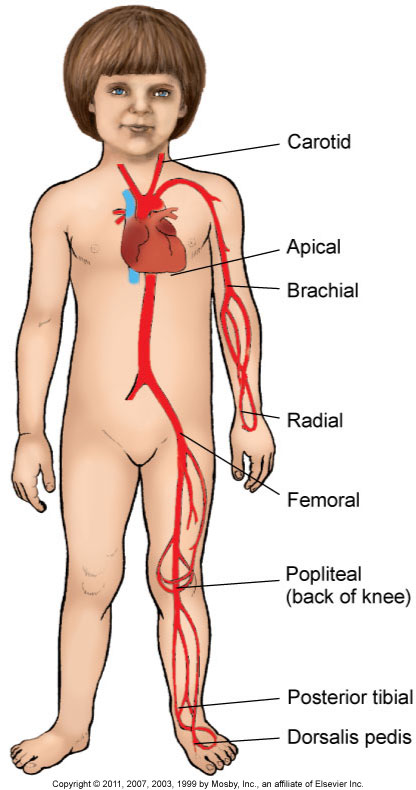 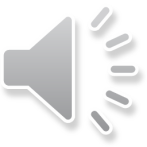 Abdomen
Inspection
Auscultation
Palpation
Percussion
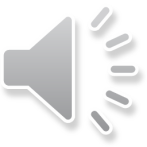 Hernias
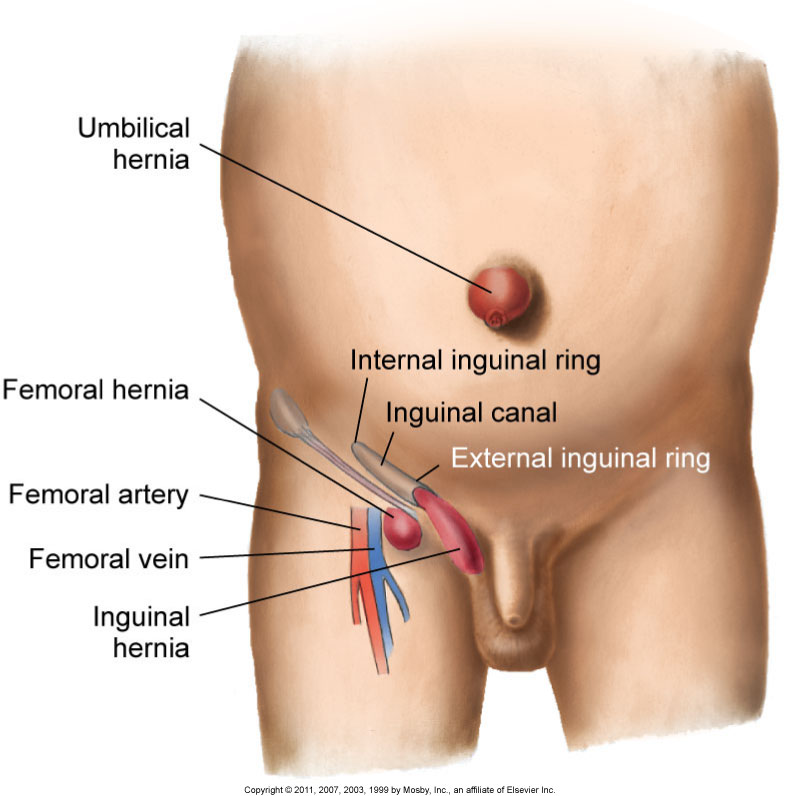 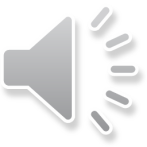 Palpating Femoral Pulses
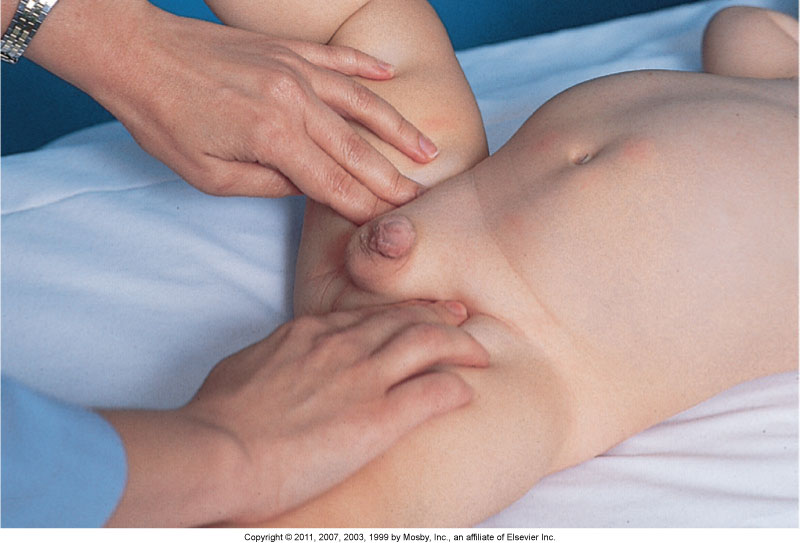 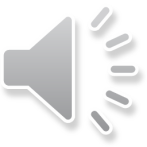 Palpating Scrotum
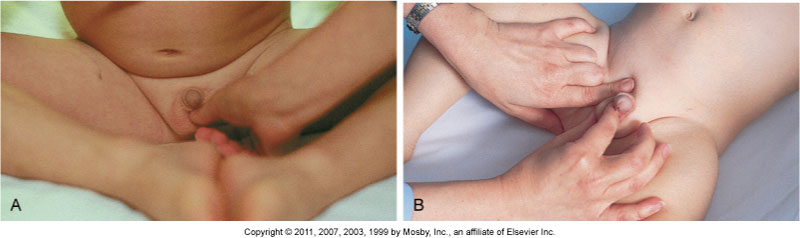 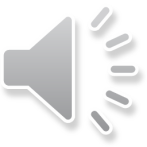 Extremities
Inspection
Function
Gait
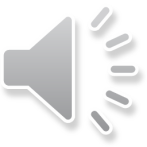 “Bowleg”: Genu Varum
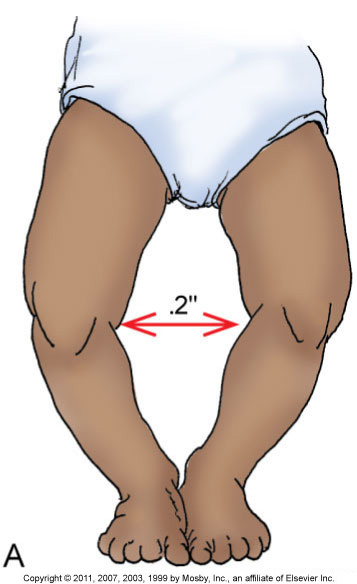 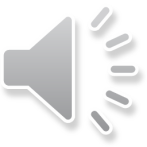 “Knock-Knee”: Genu Valgum
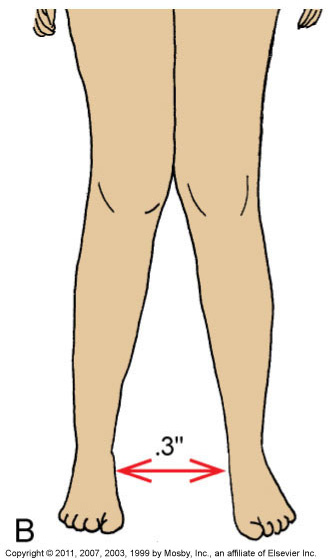 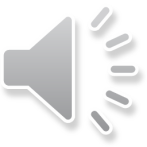 Biceps Reflex
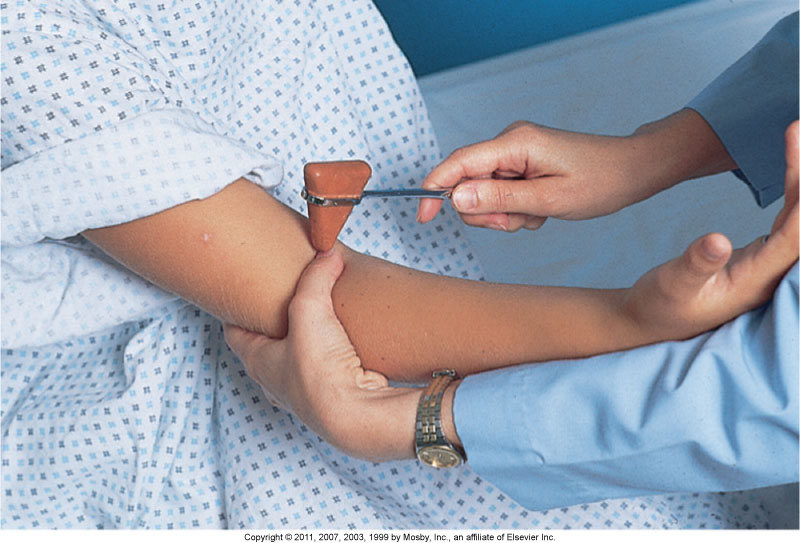 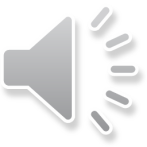 [Speaker Notes: Can you please combine the next 4 slides so they can scroll on where to check reflexes]
Triceps Reflex
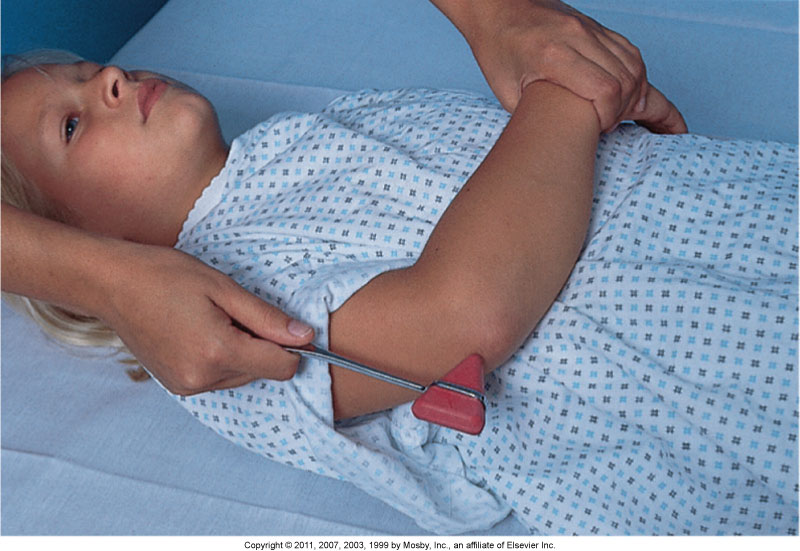 Patellar Reflex
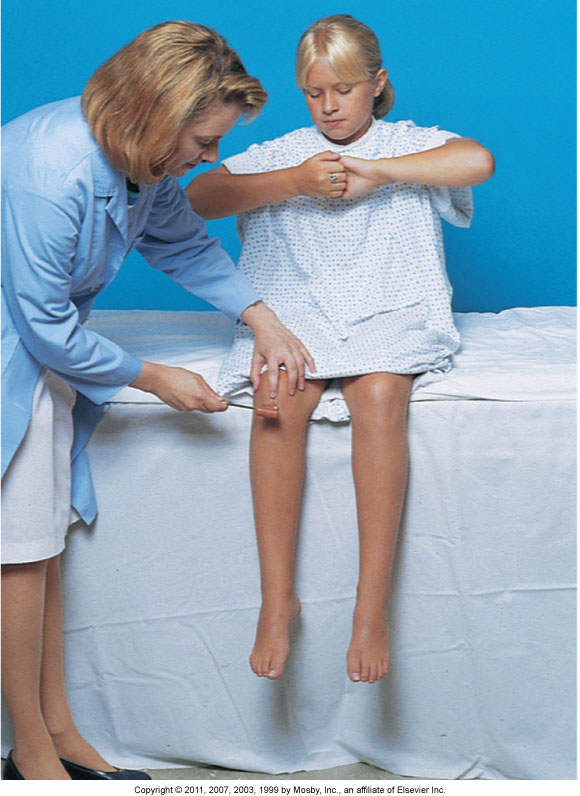 Achilles Reflex
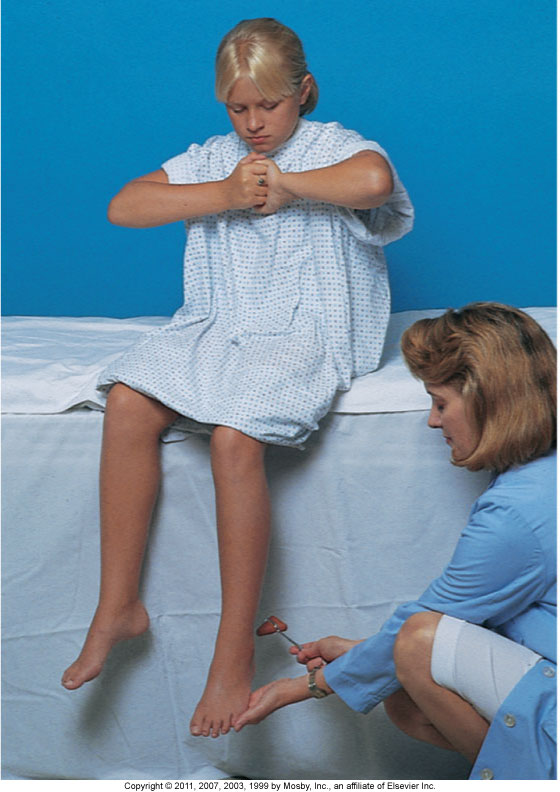 Gaze Position
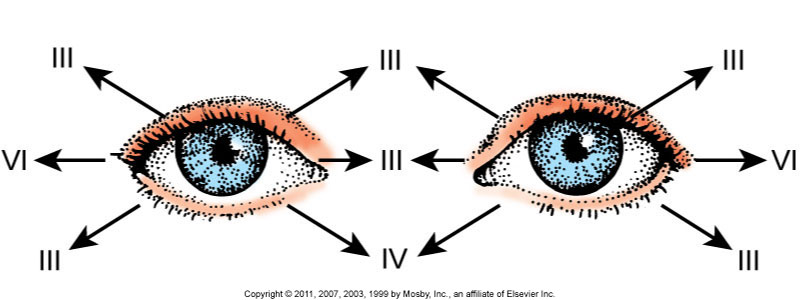 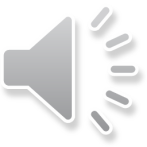 Neurologic Assessment
Motor
Sensory 
Cerebellar function and cranial nerves
Behavior
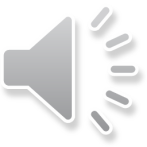 Infant Physical Assessment
Physical Exam- Newborn Normal: Tone-Upper Extremity Tone
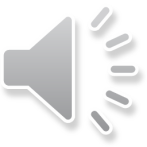 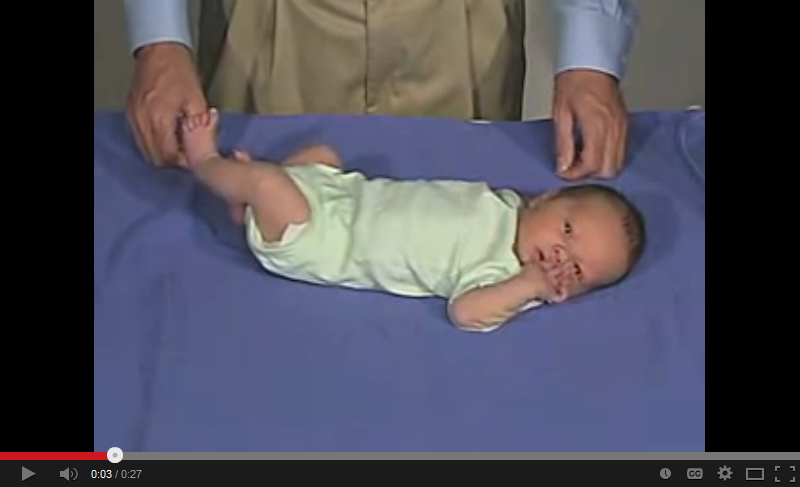 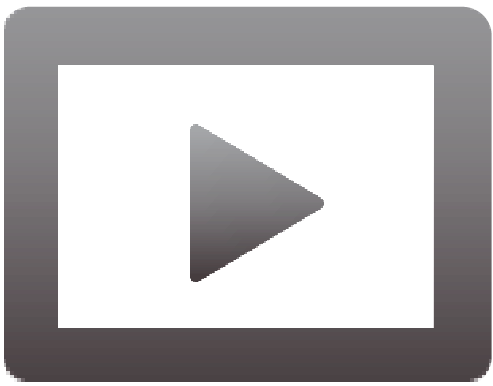 Video Link
in Your Module
Pre-School Physical Exam
Pediatrics- Toddler
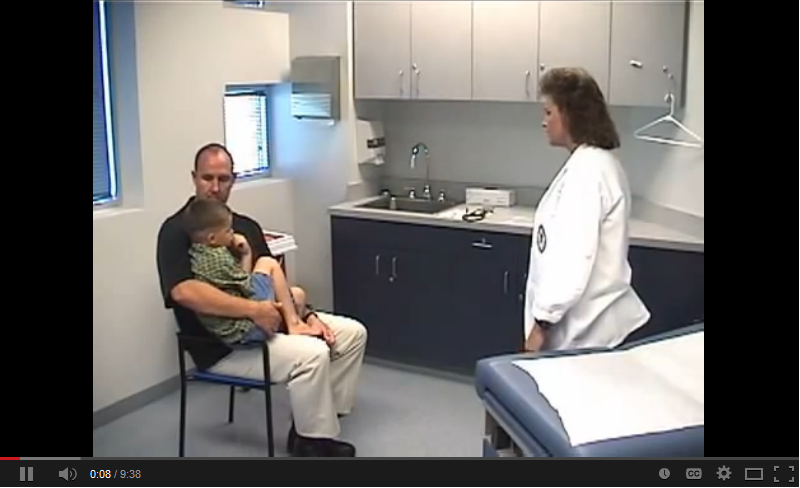 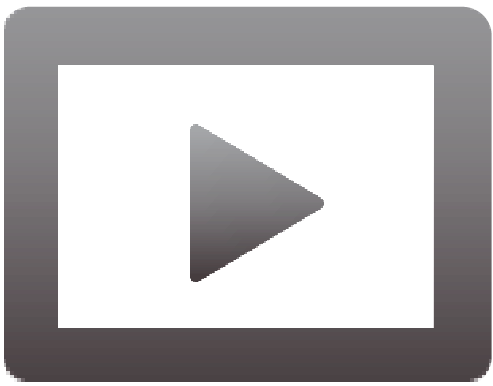 Video Link
in Your Module
School Age Child Physical Exam
Pediatrics- School Age
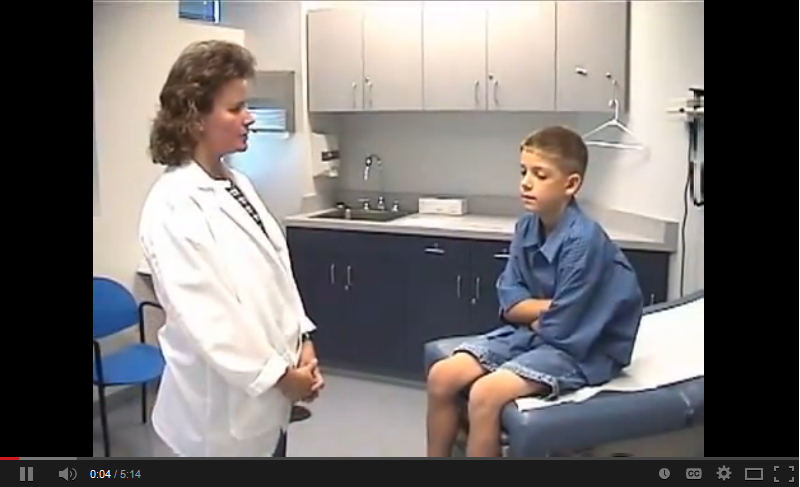 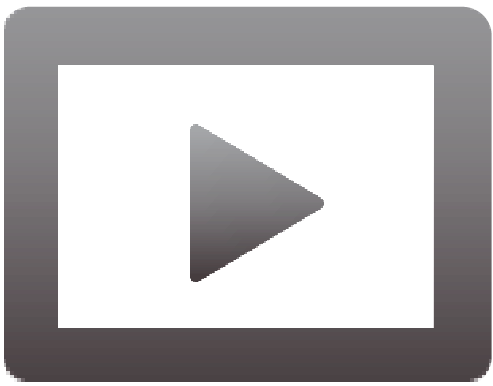 Video Link
in Your Module